FACCIAMO ECONOMIA!
COME RISPARMIARE SUL CONSUMO DELL’ACQUA
NON FAR GOCCIOLARE IL RUBINETTO
CHIUDERE BENE IL RUBINETTO
COSA POSSIAMO FARE PER RISPARMIARE SULL’UTILIZZO DELL’ACQUA?COME POSSIAMO RIDURRE LO SPRECO DI ACQUA?
APRIRE IL RUBINETTO SOLO DURANTE L’USO
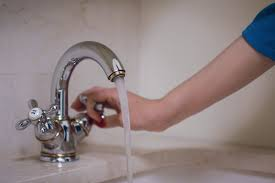 CHIUDERE IL RUBINETTO QUANDO CI INSAPONIAMO
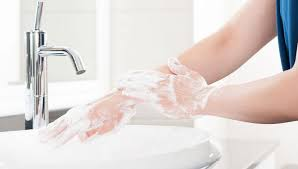 SÌ
NO
FACCIAMO LA DOCCIA
NON RIEMPIAMO LA VASCA
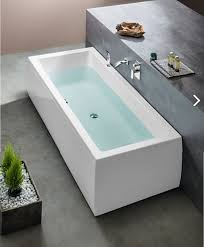 QUANDO LAVIAMO I PIATTI, 
LI INSAPONIAMO TUTTI INSIEME E POI 
LI RISCIAQUIAMO TUTTI INSIEME
COME CONTROLLARE IL CONSUMO DELL’ACQUA
FARE L’AUTOLETTURA DEL CONTATORE
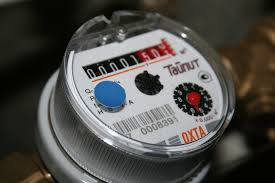